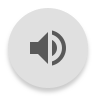 2.4 GHz Phased Array System for Lunar Extravehicular Activity (EVA) Communications
Lucas Wray, Sarah Deitke, Baris Volkan Gurses
[Speaker Notes: Sarah]
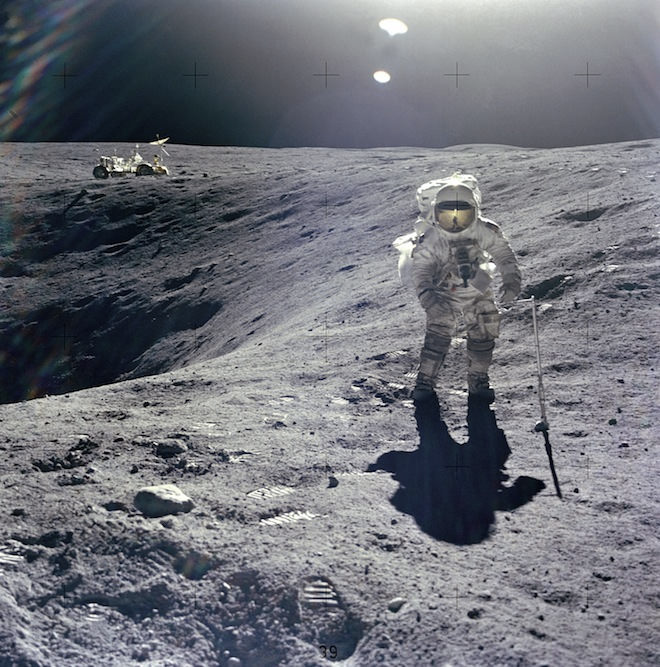 Motivation
2.4 GHz Wi-Fi links are used for EVA communications on the lunar surface.
Compared to VHF links, 2.4 GHz links introduce 18 dB more path loss.
This severely limits the range of communication devices on the lunar surface.
Current NASA goal for EVA range is 0.5 km.
A phased array can be used to increase the gain in the azimuthal plane and surpass this goal.
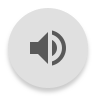 [Speaker Notes: Sarah]
Technical Specifications
2.4 - 2.5 GHz (Wi-Fi band)
10 dB bandwidth ≥ 20 MHz (802.11b channel BW)
Power delivered to 0.5 km ≥ -91 dBm
360° azimuthal coverage (resolution ≤ 30°)
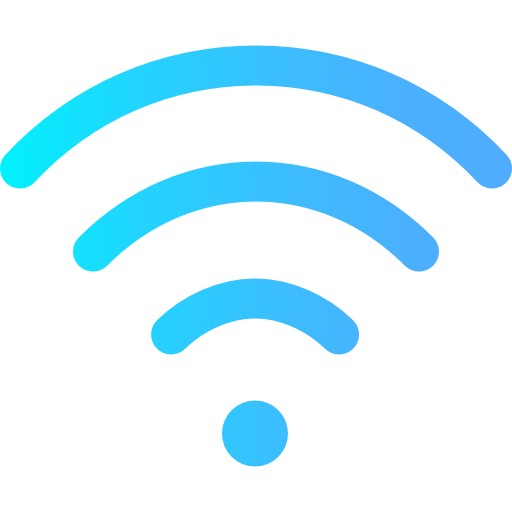 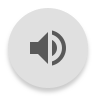 [Speaker Notes: Lucas]
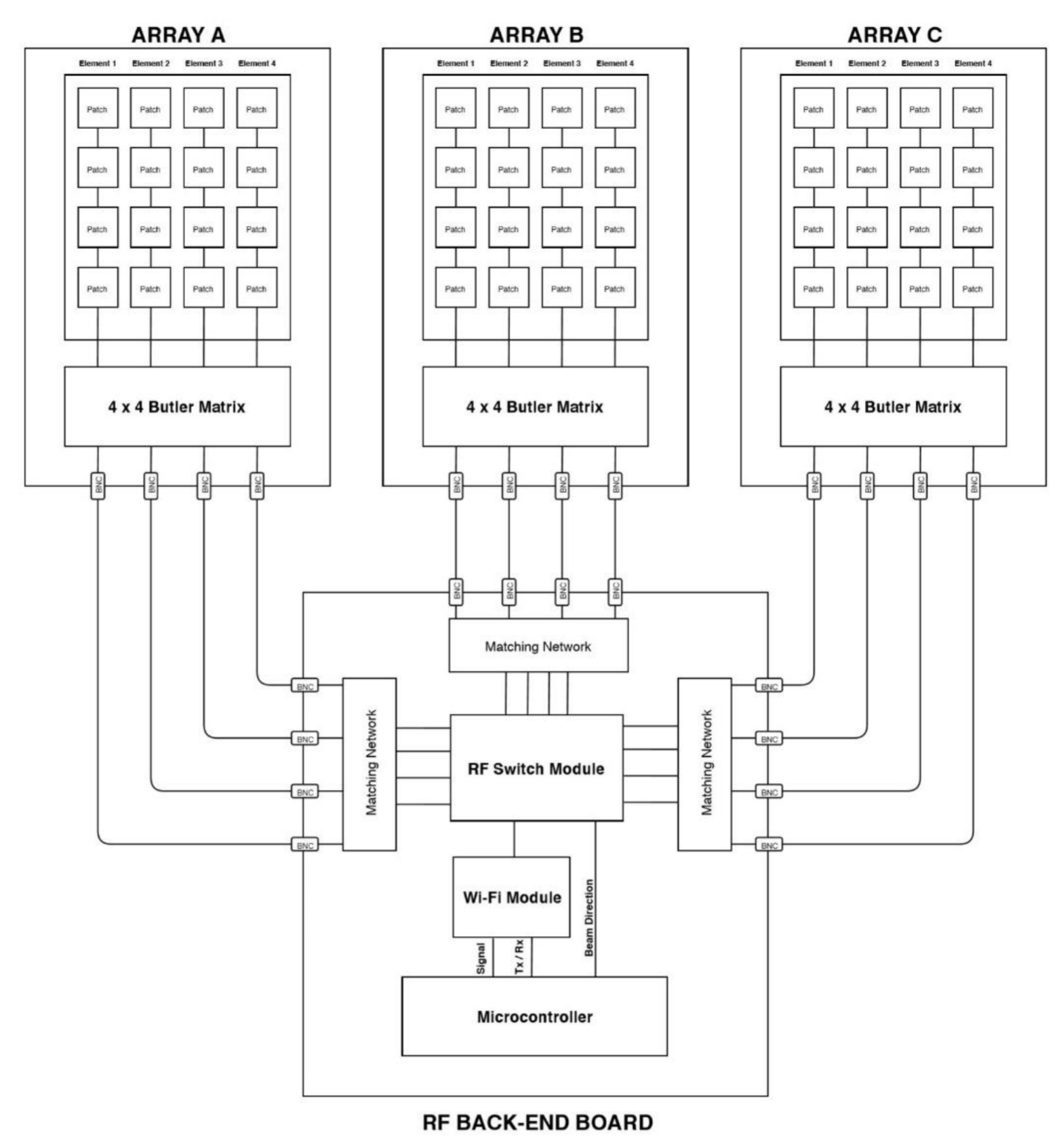 System Design
Front end:
Series-fed linear patch antennas
Butler matrices
Back end:
RF switch module
Wi-Fi module
MCU
Mechanical Fixture:
BNC connectors
Hinges
Mechanical supports
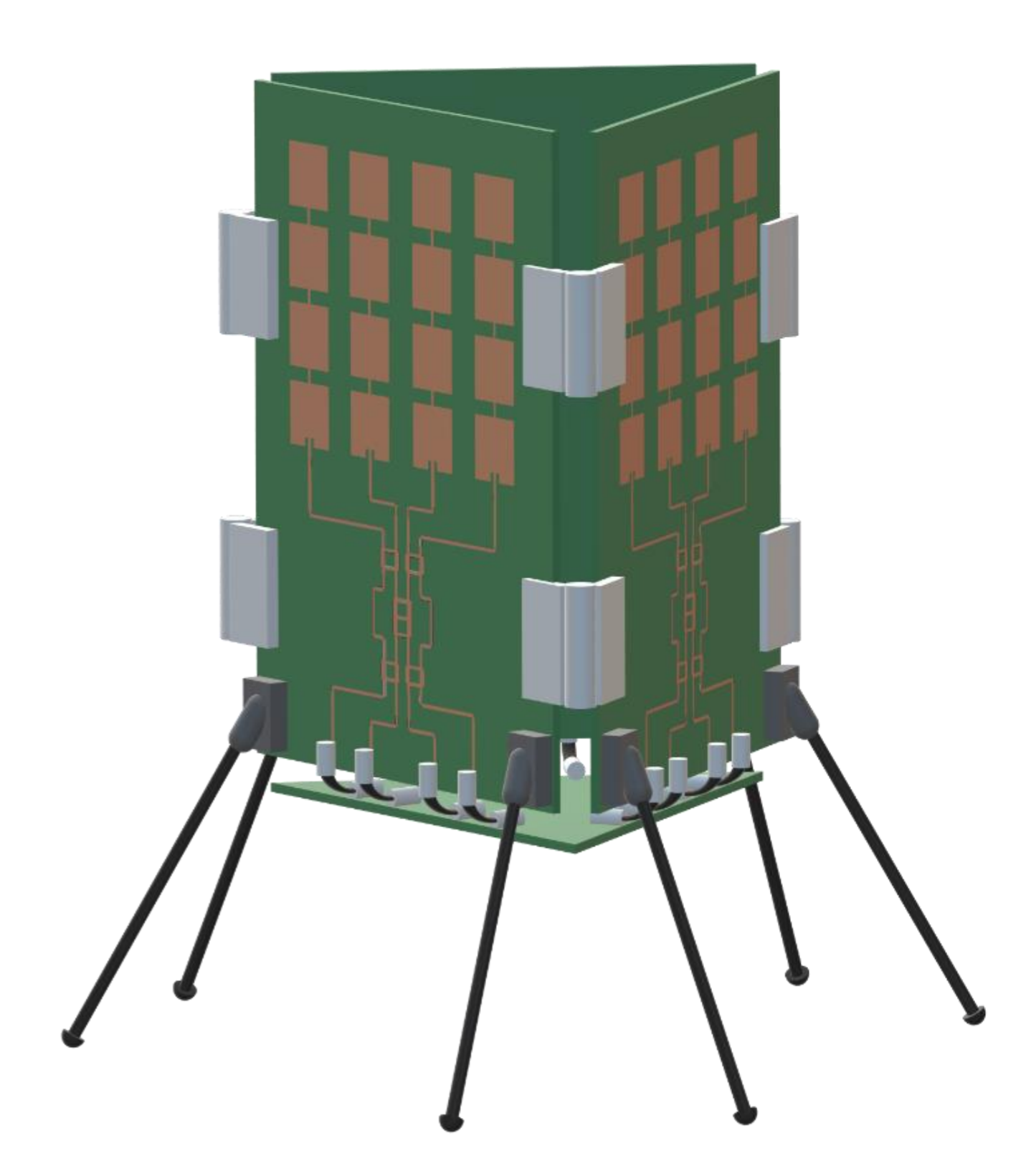 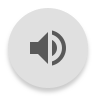 [Speaker Notes: Volkan]
Antenna Array Design
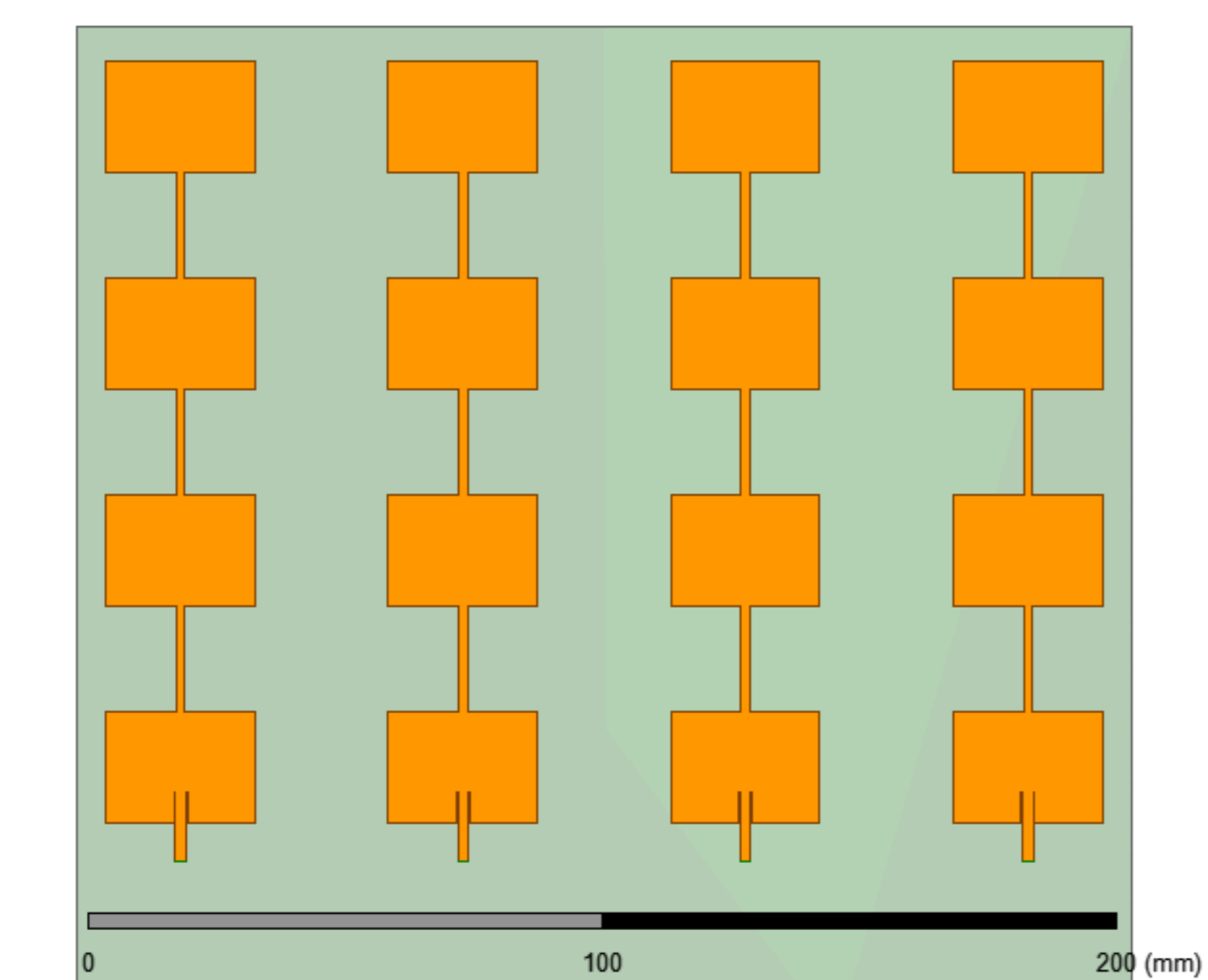 Series-fed patch elements
Designed to 2.45 GHz
Inset feed for 50 Ω match
4-element linear array
λ/2 element spacing
0.060” Rogers 3006 (εr = 6.15)
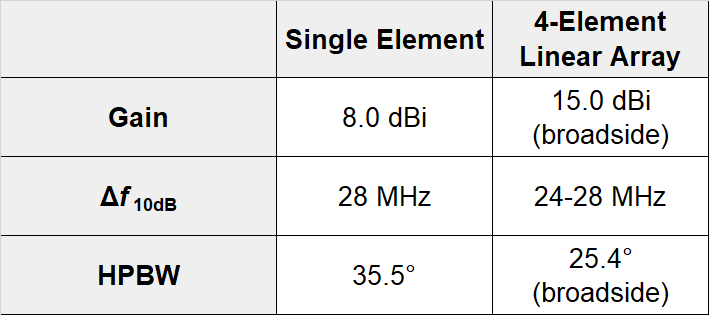 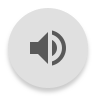 [Speaker Notes: Lucas]
Butler Matrix Design
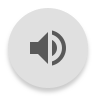 Port 5
Port 6
Port 7
Port 8
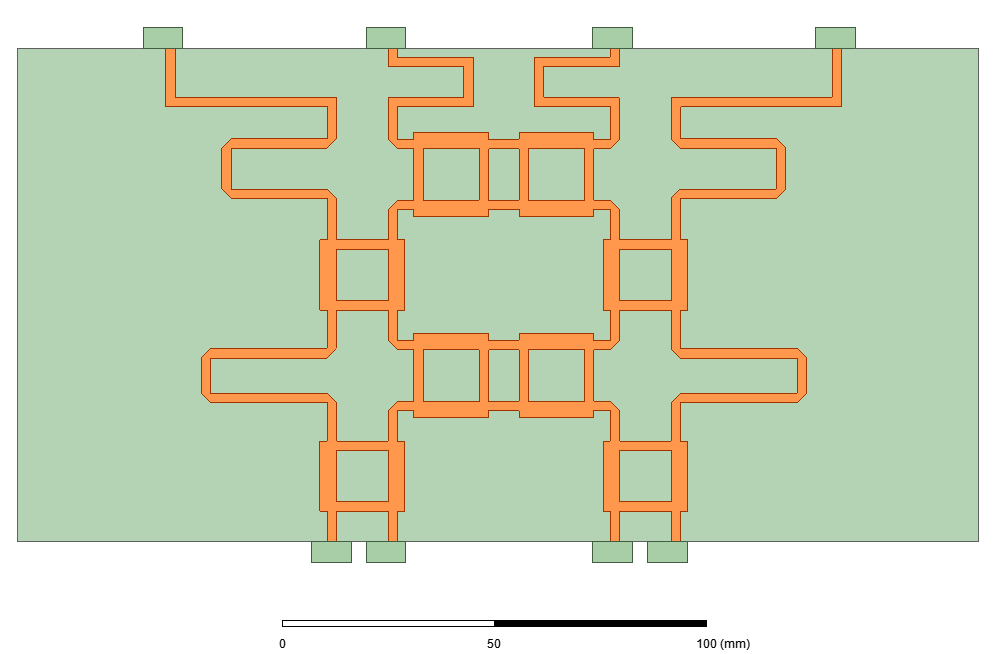 4×4 topology:
4 90° hybrid couplers
4 phase shifters
2 crossover structures
Port 1
Port 2
Port 3
Port 4
[Speaker Notes: Volkan]
Back-End Design
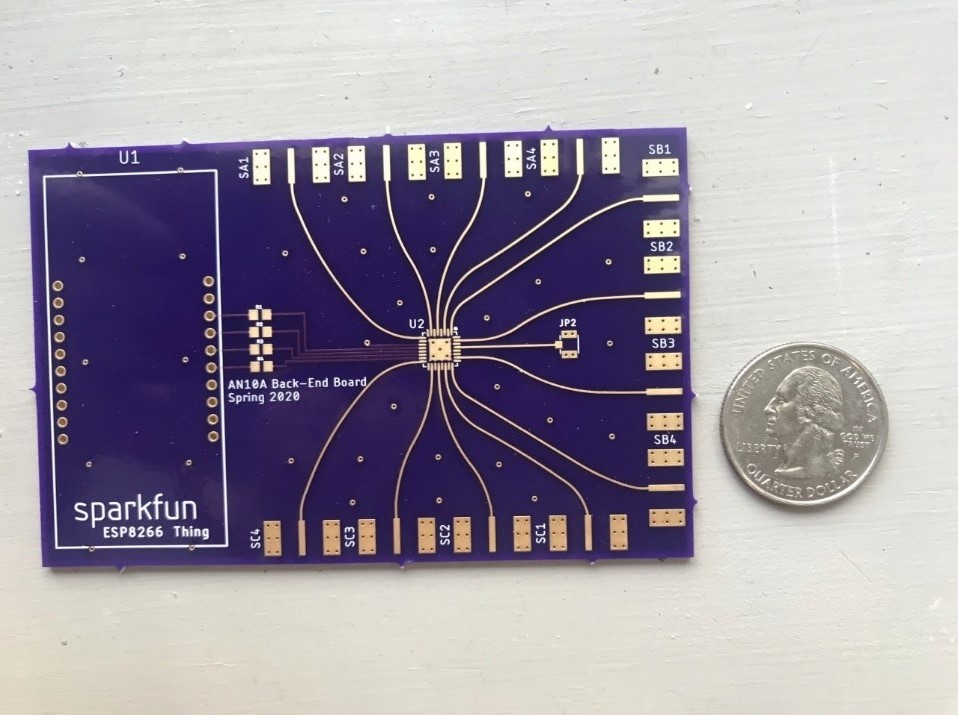 Wi-Fi module/MCU (ESP8266 Thing)
Runs high-level C code
Built-in Wi-Fi APIs
2.4 GHz signal output
Single pole, 12-throw switch (PE42512)
Bidirectional
Connects Wi-Fi module to one of 12 ports
Switch (and thus beam direction) controlled by 4 input bits
PCB layout (Osh Park)
4-layer board
Signal layer: 0.17mm FR408 (εr = 3.67)
50 Ω microstrip lines
SMA I/O ports to front-end
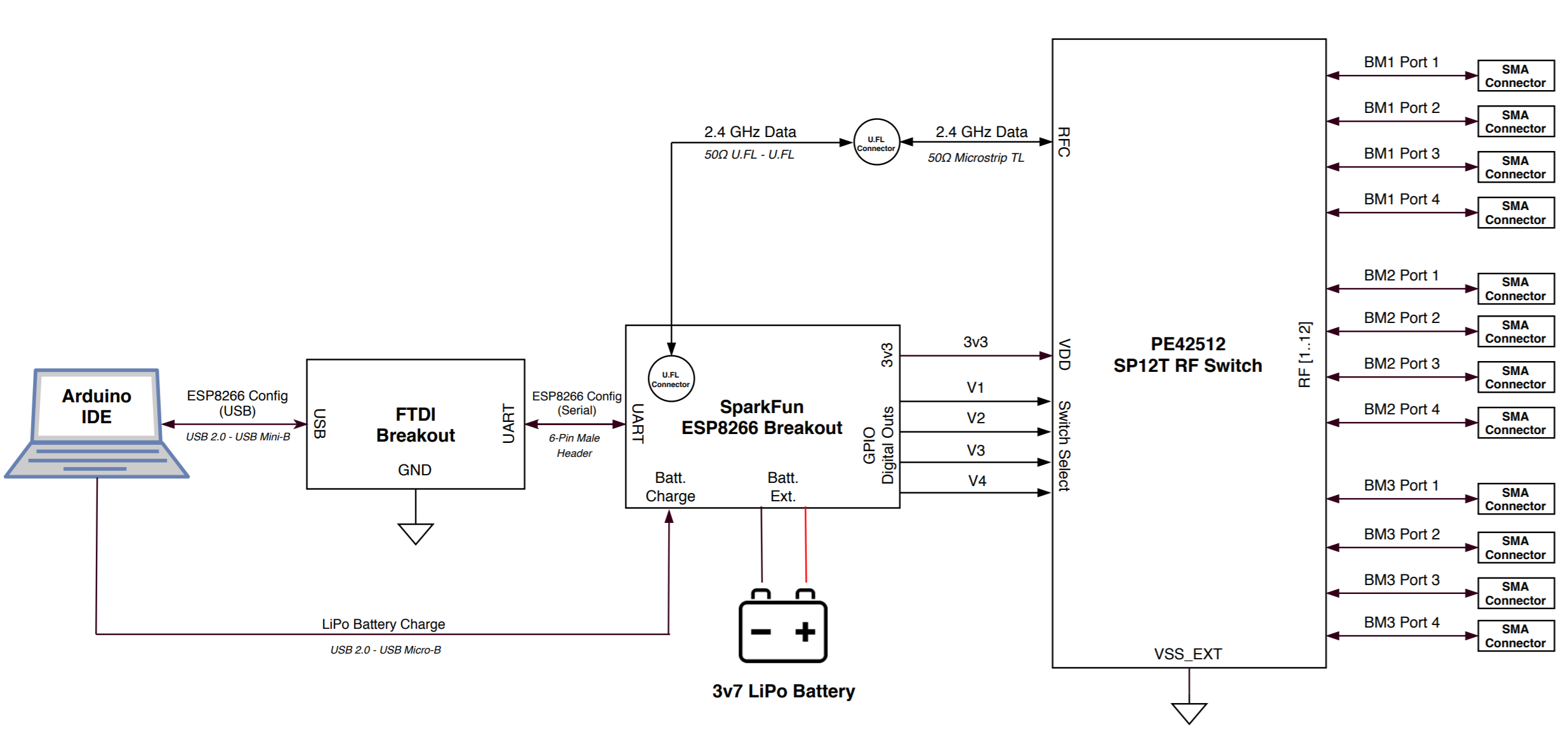 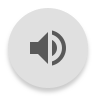 [Speaker Notes: Lucas]
Front-End Fabrication
Utilized Georgia Tech’s Interdisciplinary Design Commons to print the front end boards on Rogers 3006 substrate and solder connectors.
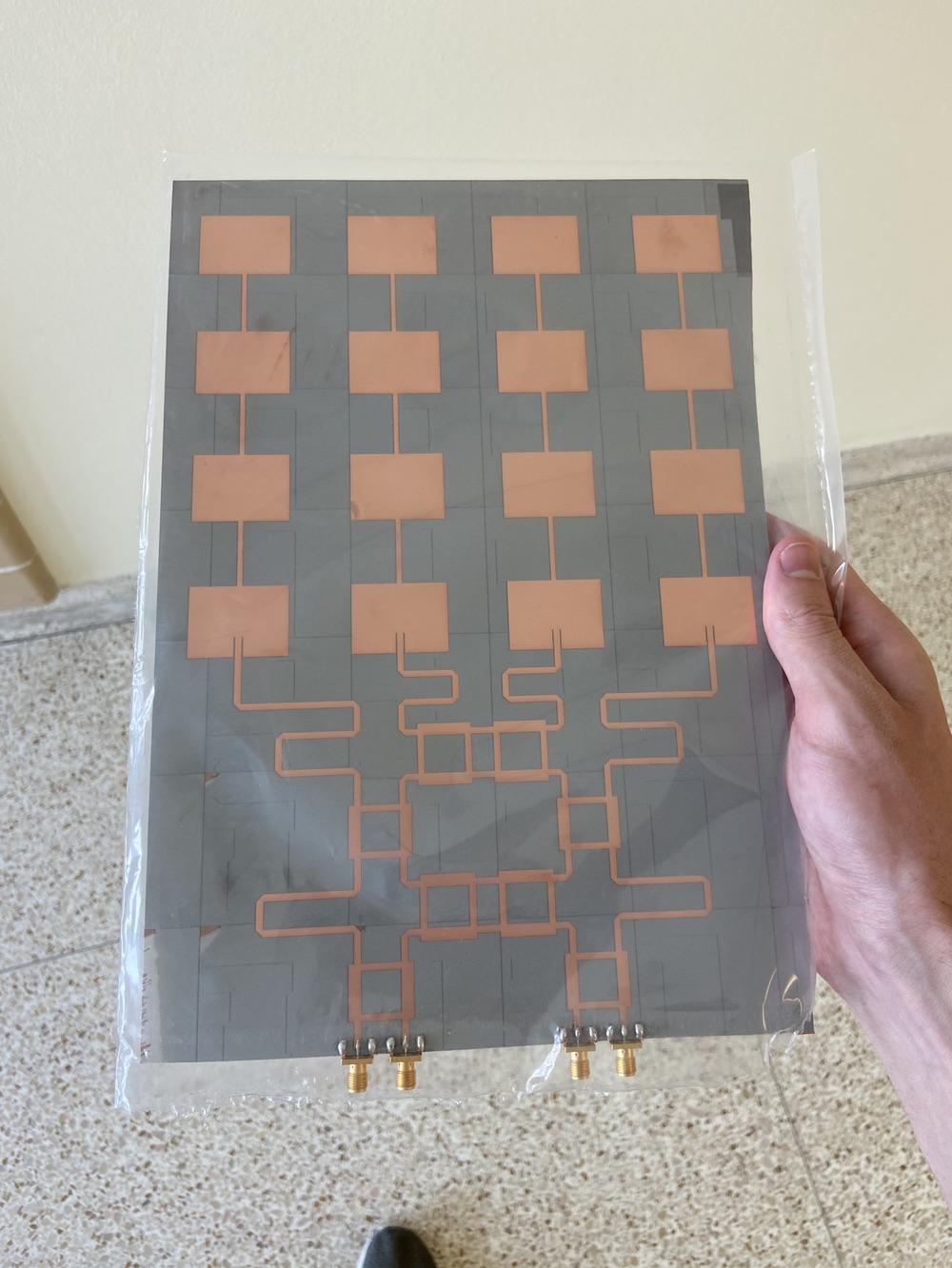 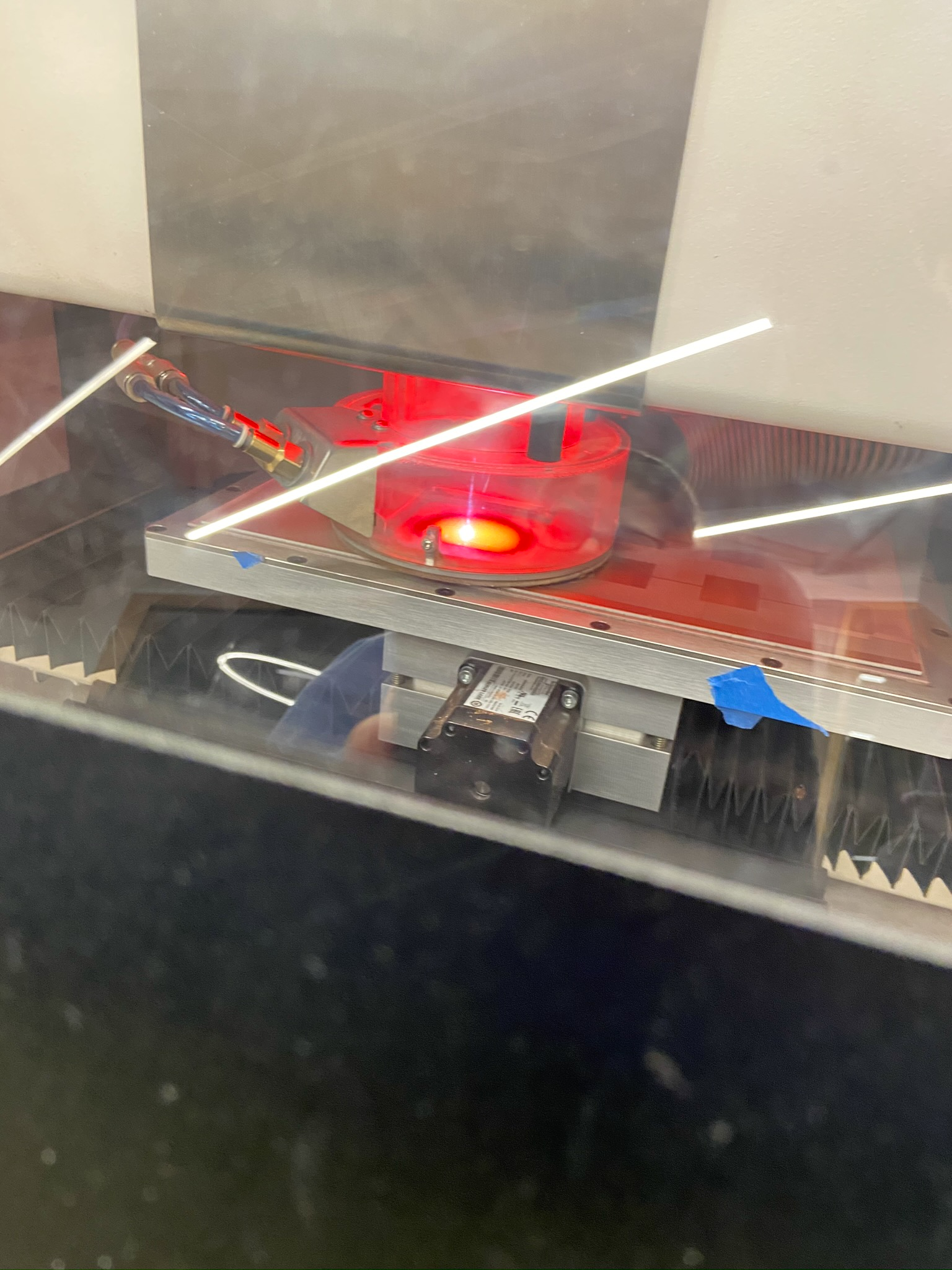 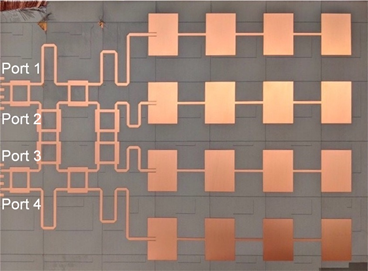 Fabricated Board
With hand to show scale
Printing
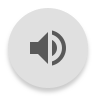 [Speaker Notes: Sarah]
Front-End Measurements
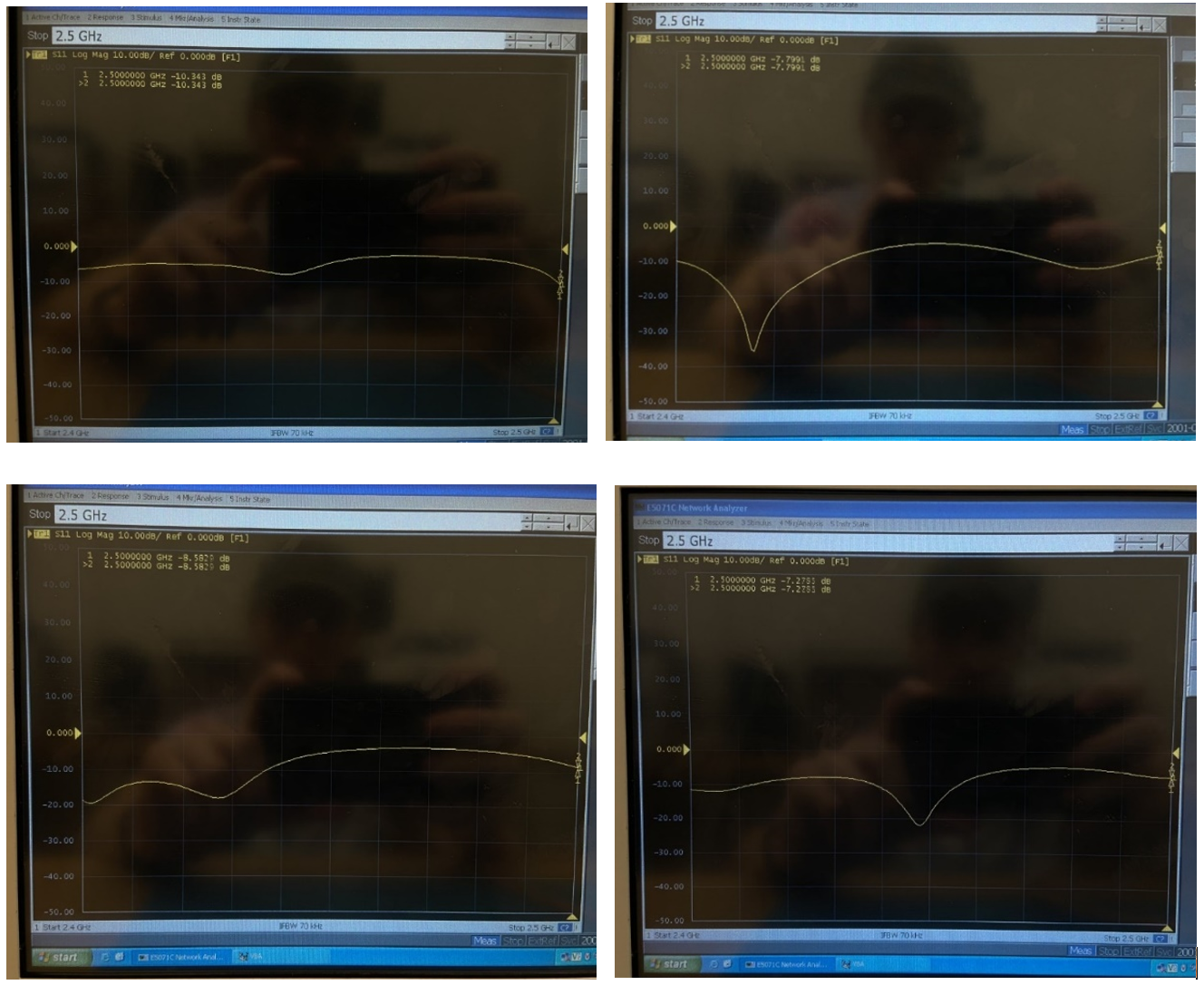 Return loss as measured in VL365
1
2
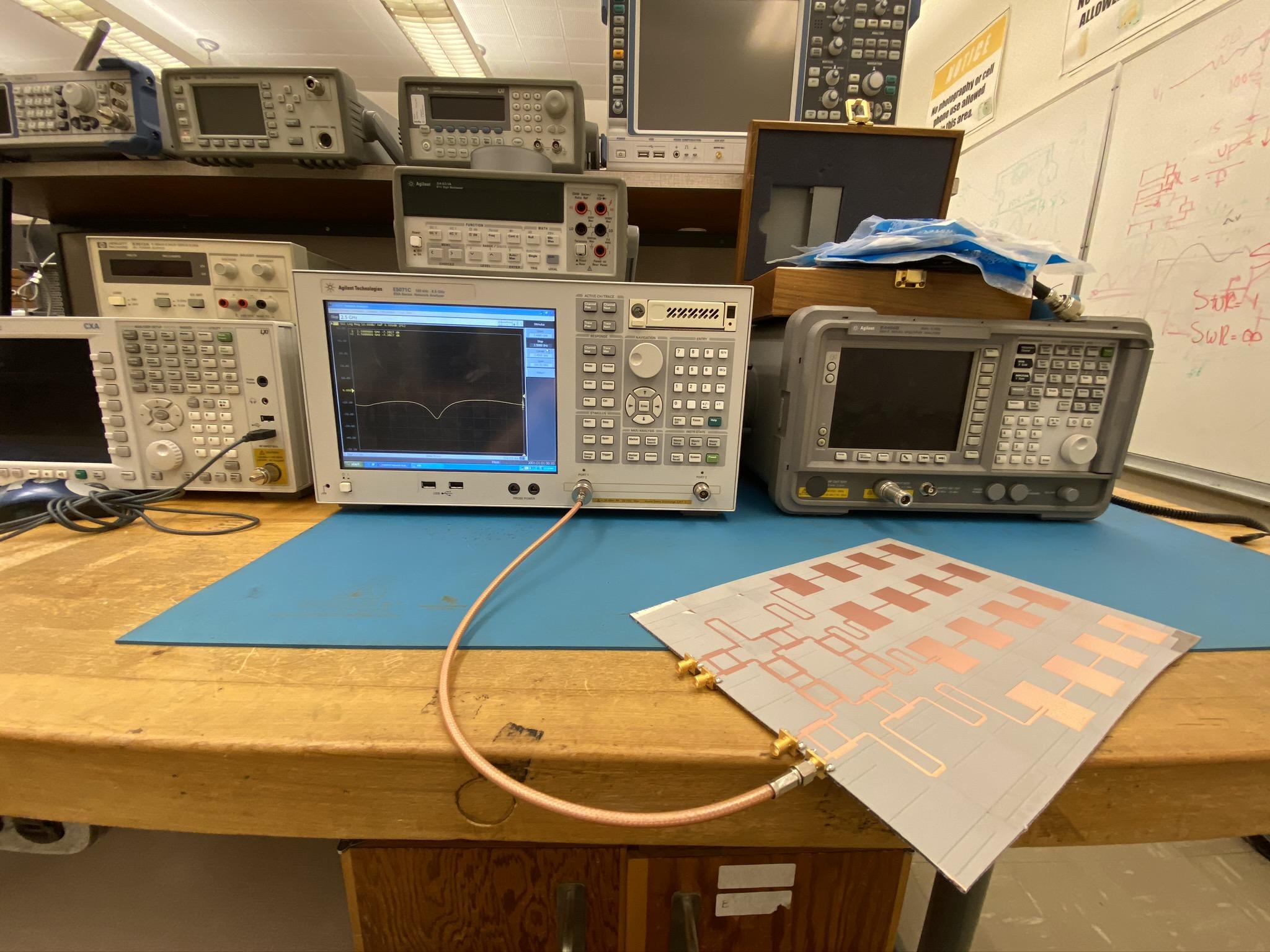 3
4
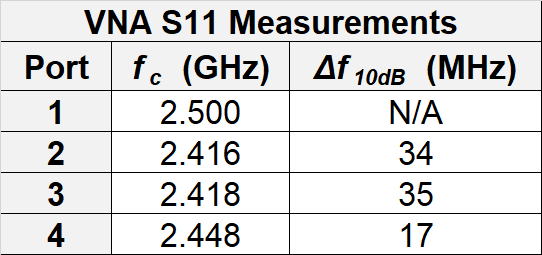 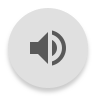 [Speaker Notes: Lucas]
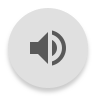 Project Demonstration
[Speaker Notes: Sarah]
Range Demonstration
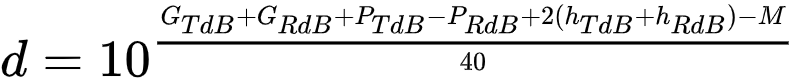 Source of Values 
GT = Front End Design
GR = Assumed
PT = 100 mW - assumed 2dB internal loss at back end and 3 dB internal loss at Butler matrix
PR = ESP8266 minimum sensitivity using 802.11 b
hT = 5 meters 
hR = 2 meters 
M = 20 dB, upper limit on lunar surface
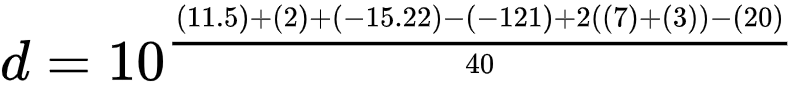 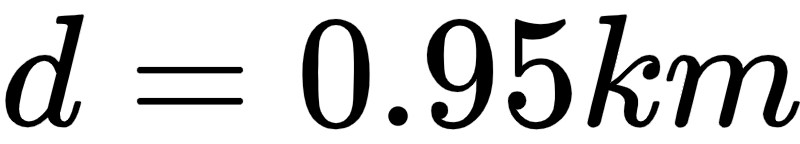 https://ntrs.nasa.gov/archive/nasa/casi.ntrs.nasa.gov/20070025224.pdf
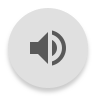 [Speaker Notes: Sarah]
Coverage Demonstration
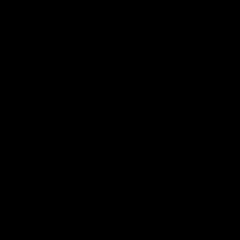 [Speaker Notes: Volkan]
Acknowledgments
We would like to acknowledge Dr. Greg Durgin and Cheng Qi for their help, mentorship, and guidance throughout this project.
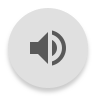 [Speaker Notes: Volkan]
Thank you for listening!
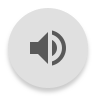 [Speaker Notes: Volkan]